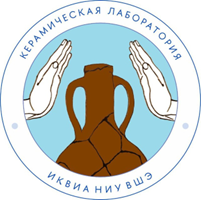 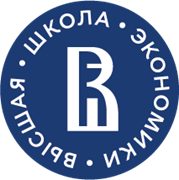 Эталонная коллекция краснолаковых сосудов музея-заповедника «Танаис».Опыт археометрического и естественнонаучного анализа.
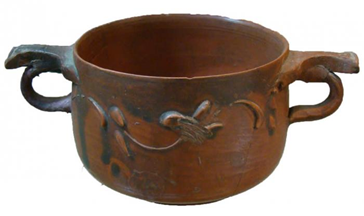 Автор доклада-презентации: Герасимова Виктория
канфар. форма XB по типологии Дж.Хейса. I в.н.э. pontic sigillata.
 место хранения: АМЗ «Танаис».
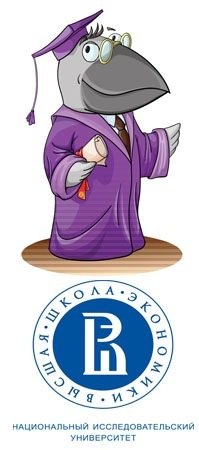 Исследование осуществлено в рамках реализации программы Научного фонта НИУ ВШЭ «Академическая аспирантура»: диссертационное исследование Герасимовой В.В. «Краснолаковая керамика из закрытых комплексов Танаиса I-IV вв.н.э.»
Поговорим о терминах
Плиний Старший в «Естественной истории» I в.н.э. впервые говорит об элитарной тонкостенной столовой посуде, производившейся на о.Самос, в Ареццо, Сагунто, Пергаме и Траллесе. В начале XX в. в этих городах археологами были открыты производственные центры краснолаковой керамики.
«vasa ruba» и «vasa Samia» – термины появляется впервые в работе Исидора Сивильского в его труде «Этимология» VI в.н.э. Исидор Сивильский первым детально описал  столовую посуду с красным покрытием из Ареццо (Италия) и о.Самос.
«vasa ruba»  - как термин, определяющий поверхность сосудов -  «насыщенно красный и блестящий, но без добавления лака» появляется в работе «Строение мира с его причинами». Автор - итальянский художник и энциклопедист XIII в.  Ресторо д’Ареццо (Restoro d'Arezzo).
Повторная интерпретация термина «vasa samia»  - повторная интерпретация термина происходит в конце XX в. Термин начинают связывать, не с местом производства (о.Самос), а   с латинским глаголом «samio, - are» - начищать до блеска, т.е. «вазы с блестящей поверхностью». 
«краснолаковая керамика» - впервые определение появляется в музейных каталогах и путеводителях XVIII в.
«terra sigillata»  - в научный оборот, в качестве определения римской столовой посуды, его ввел итальянский художник и энциклопедист  Франческо Ро́ссиа (Francesco Rossiа) в XVIII в.
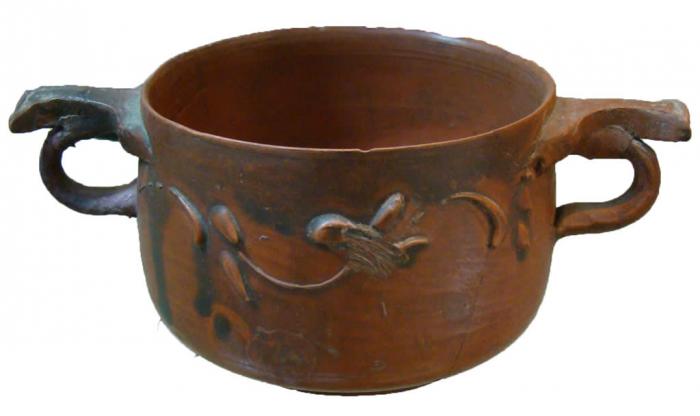 Канфар. Форма XB по типологии Дж.Хейса. I в.н.э. Pontic sigillata. Место хранения: АМЗ «Танаис».
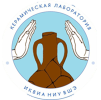 Типолого-хронологические системы использованные при работе с материалом
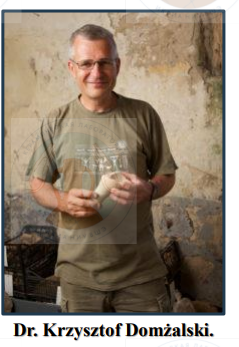 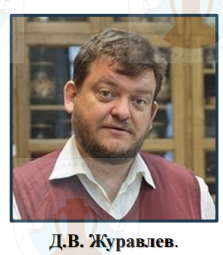 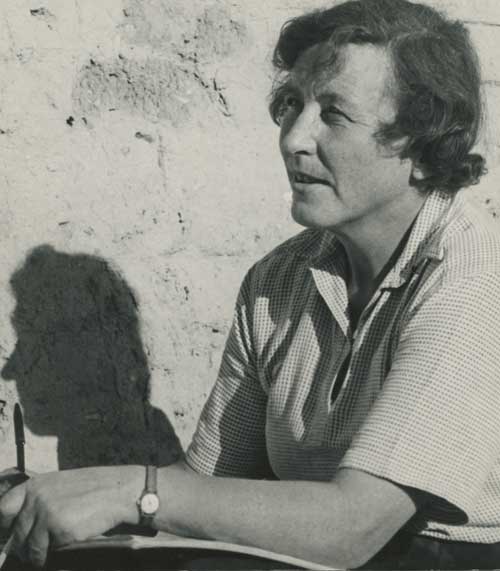 J.Hayes
Дж.Хейс. 
Типологии всех видов восточной сигиллаты. 
Работы 1972, 1987, 2001 гг.
Kathleen Mary Kenyon
Кетрин Кеньон
Типологическое разделение 
восточной сигиллаты на ESA, ESB, ESC
Работа 1962 г.
Типология понтийской сигиллаты I-III вв.н.э.
Работа 2002 г.
Кшиштоф Домжальский
Типология позднеантичной понтийской краснолаковой посуды.
Работа 2021 г.
Изображения взяты из открытых источников
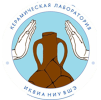 Танаис – второе торжище варваров после пантикапея.
Танаис — античный эмпорий (первая четверть III в. до н. э. — середина V в. н. э.), находящийся на правом берегу реки Мёртвый Донец, самом длинном из рукавов дельты Дона — западная окраина Недвиговского сельского поселения (Недвиговка) в 36 км от города Ростова-на-Дону. 
Основан греками-выходцами из Боспорского царства.
В ранний период существования города, основная его часть — укрепленная Цитадель находилась на второй береговой ступени реки Танаис. Ее размеры равнялись 280×270 м. Общая протяженность города по берегу во II-I вв. н. э. составляла 600-700 м.
Карта взята из работы 
«Археология СССР. Античные государства Северного Причерноморья». 
Наука. М. 1984.
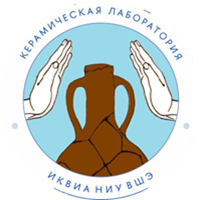 Основные принципы формирования аналитической выборки
Общее число материалов, запрошенных в музее-заповеднике «Танаис», составило: 
18 239 ед. 
Из них были отобраны целы и археологически целые предметы из трех категорий материала: краснолаковая керамика, амфорная тара и понтийская столовая посуда. Выборка составила: 
8531 предмет. 
Из этого числа, после сверки учетных обозначений АМЗ «Танаис» с данными полевых отчетов и полевыми шифрами, в основную статистико-аналитическую группу был включен 
2831 предмет.
Лабораторной аналитике подверглась 
162 ед. из числа отобранных предметов.
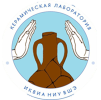 Герасимова В.В.©
Процесс отбора материала
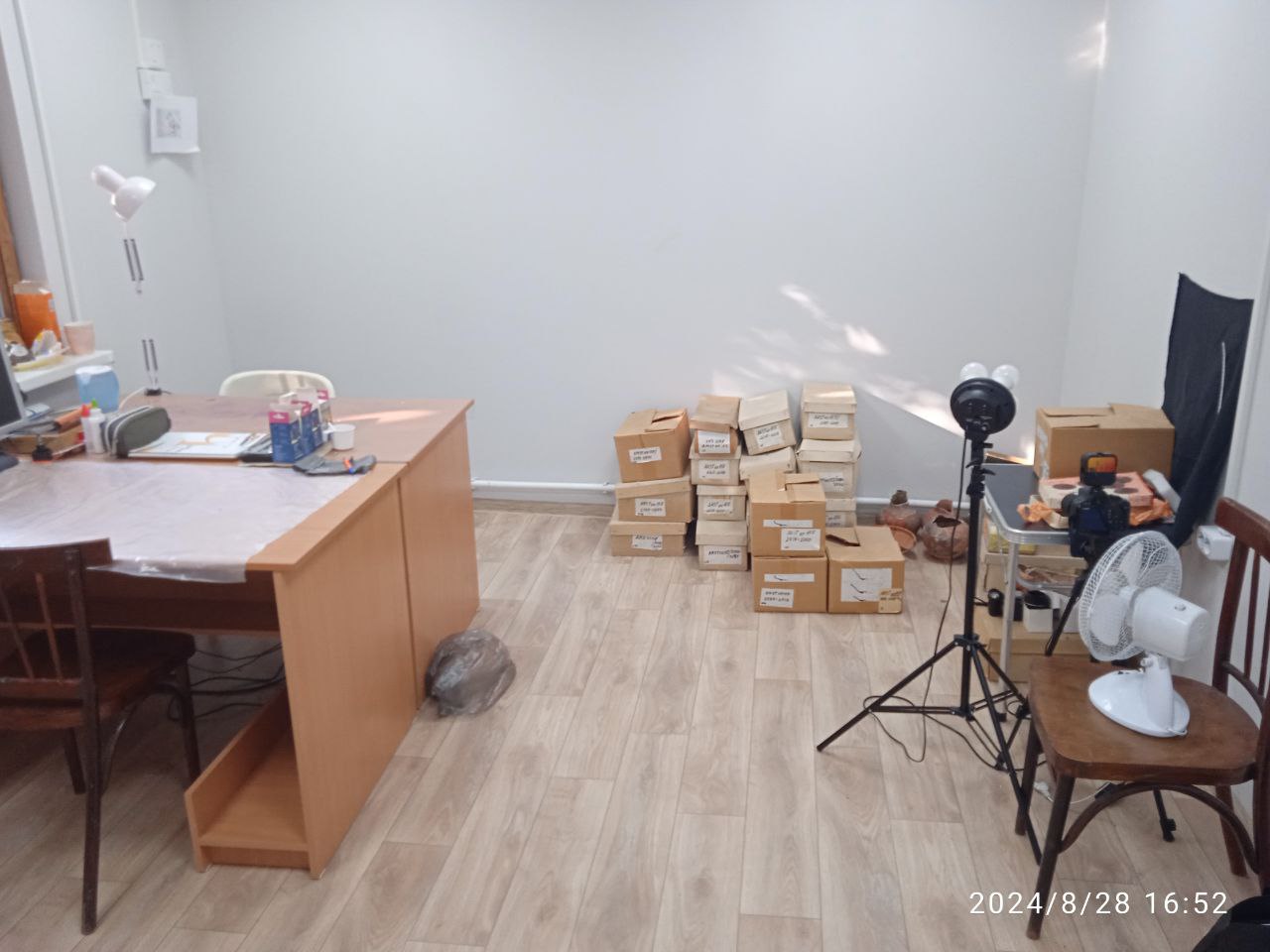 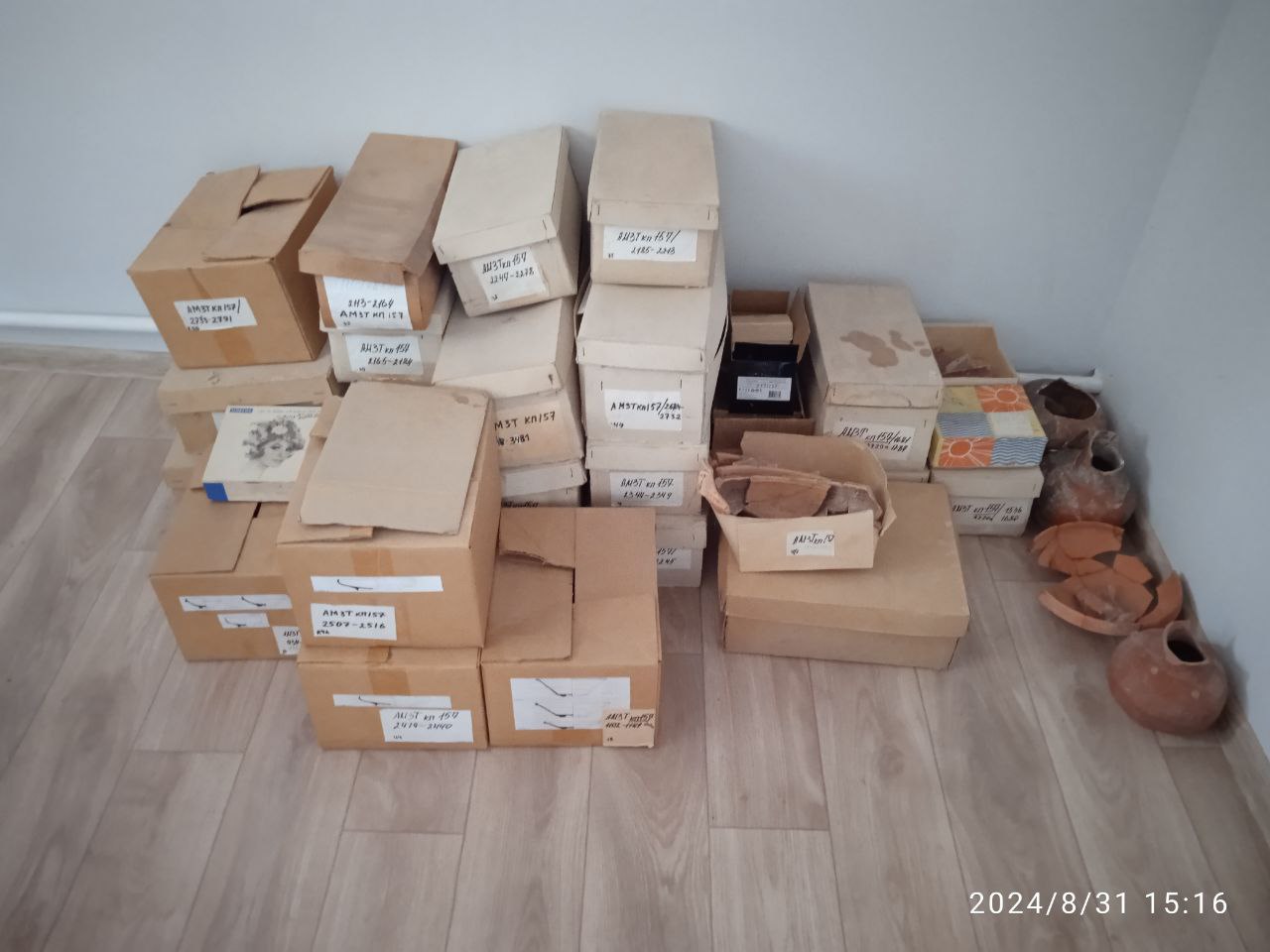 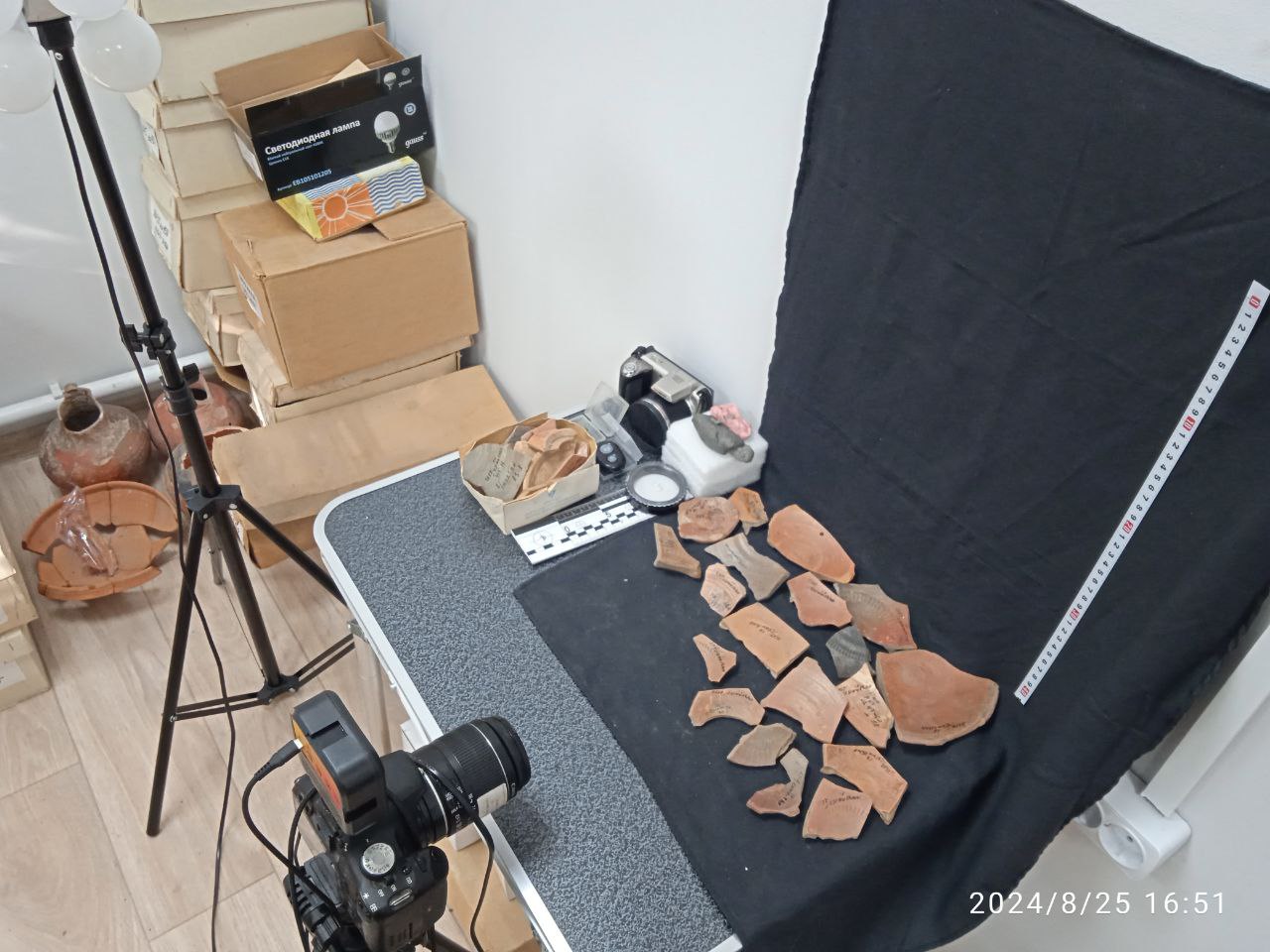 Фотографии: Герасимова В.В.
Предметы на фотографиях храняться в АМЗ «Танаис»
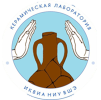 Статистико-типологический анализ материала
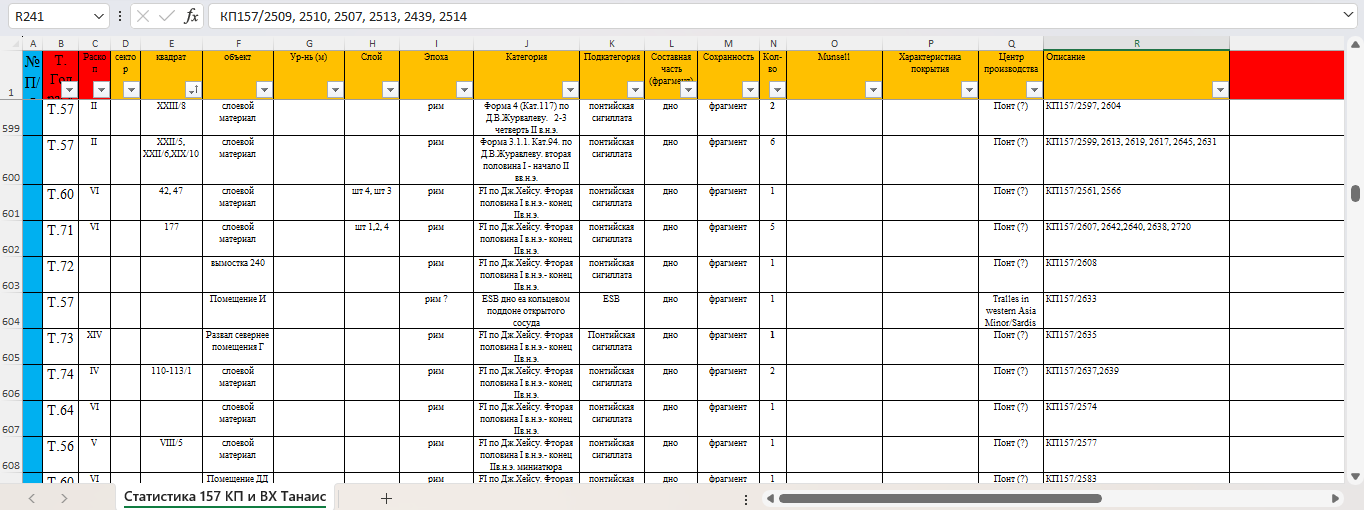 Статистико-типологическая таблица Exel с возможностью автоматического подсчета материала по категориям. 
Герасимова В.В.©
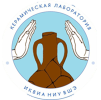 Герасимова В.В.©
Основные исследуемые археологические объекты на территории  городища
Общий план городища Танаис.
Автор: С.М. Ильяшенко
Подвал АГ – особенность закрытого комплекса в однородности материала: краснолаковая керамика (ESC, Çandarli) трех типов: FH3.; FH4.; FH5 (Конец II – первая четверть III вв.н.э). Общее число сосудов: 32 единицы.
Подвал 3, постройка 4 – особенность закрытого комплекса в его многообразии: краснолаковая керамика (ESC, Çandarli) FL26A.; FL26В.; FL19(6).;FL19(7).; FL20. (Pergam sig).; Teller 12. : (ESB): Teller 61.; (Herson.sig).; форма 2, форма 3.; (Pontic.sig).; FI, Teller 1481, FV(6).; FVI.; Форма 9.; FX10B.; неизвестный центр. Дата: конец I-вторая половина II вв.н.э. Общее число сосудов: 54 единицы.
Подвал МБ -  особенность закрытого комплекса в двух этапах его существования.  Первый этап: (Pontic.sig.); FI, FIV, FV. Второй этап существования: (Pontic.sig).; FVI, FII. (Herson.sig).; Форма 4, форма 4. Дата первого этапа:  конец I -  начало II вв.н.э. Дата второго этапа: первая половина III в.н.э. Общее число сосудов: 42 единицы.
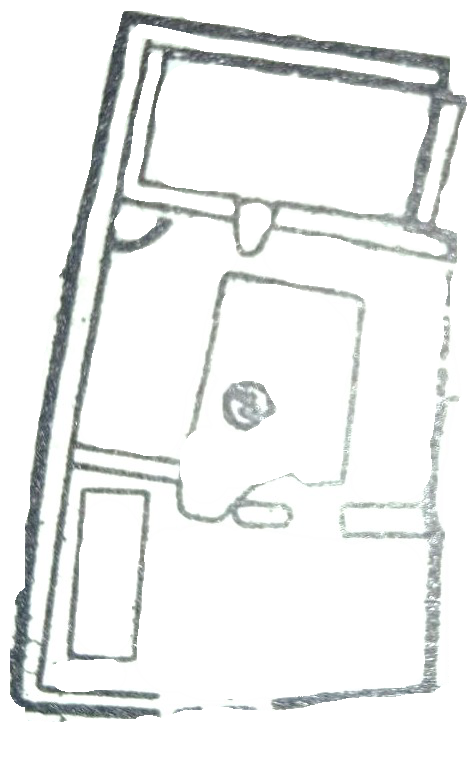 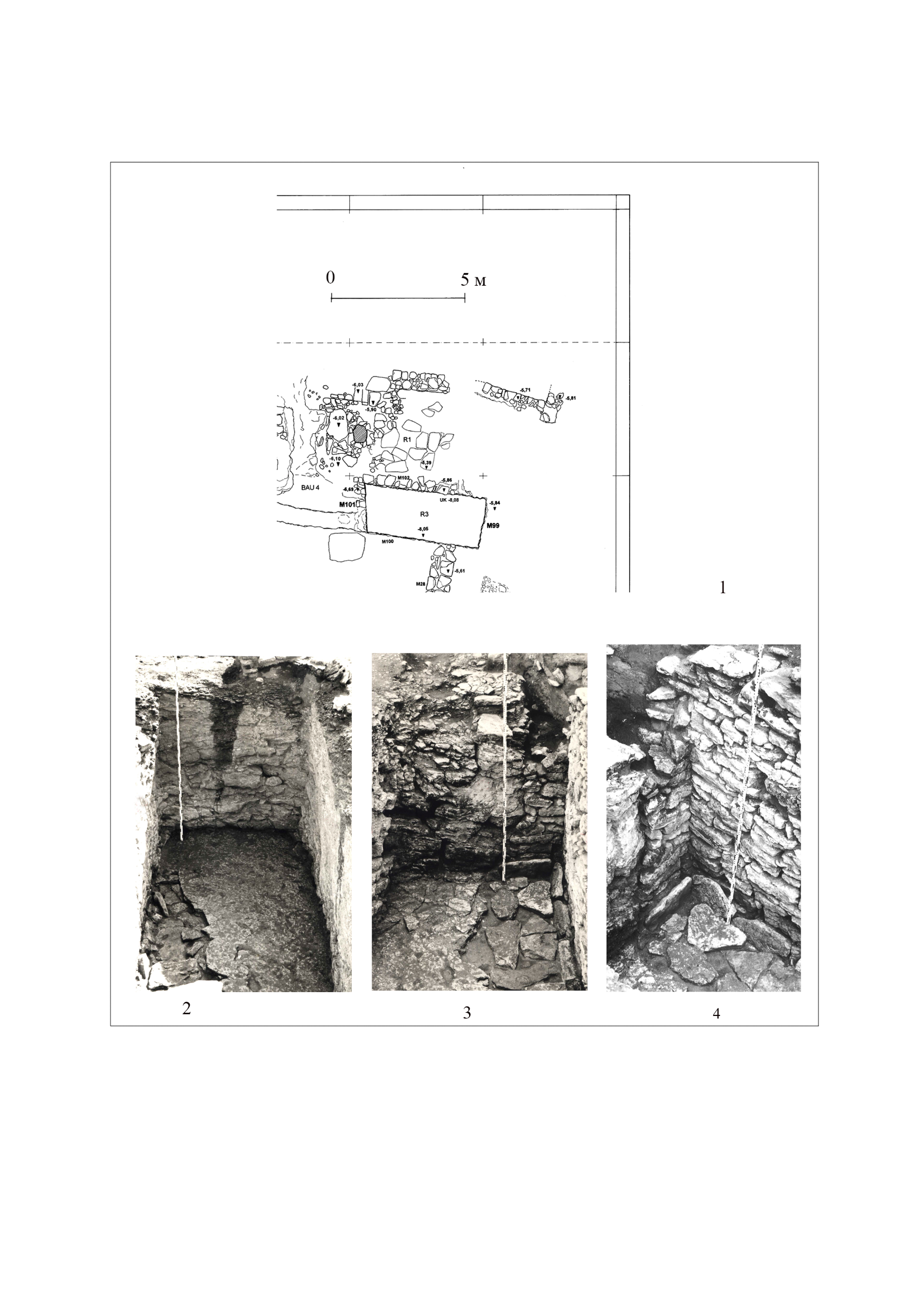 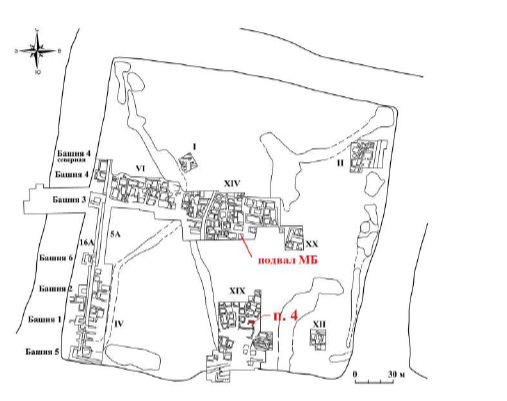 Подвал МБ.
Юго-западная часть  третьего квартала четырехугольника 
(раскоп XIV)
План постройки: С.М.Ильяшенко
Подвал АГ.
 1 м. к западу от двора усадьбы 3, квартала 1 (раскоп VI). 
План Усадьбы 3: Т.М. Арсеньева
Подвал 3, постройка 4. 
Южная часть основного четырехугольника (раскоп XIX). 
План постройки: М.Урлих
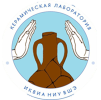 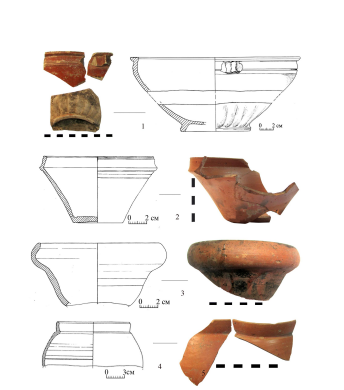 Подвал 3, постройка 4.геолого-археологический анализ
Подвал 3, постройка 4 – особенность закрытого комплекса в его многообразии: краснолаковая керамика (ESC, Çandarli) FL26A.; FL26В.; FL19(6).;FL19(7).; FL20. (Pergam sig).; Teller 12. : (ESB): Teller 61.; (Herson.sig).; форма 2, форма 3.; (Pontic.sig).; FI, Teller 1481, FV(6).; FVI.; Форма 9.; FX10B.; неизвестный центр. Дата: конец I-вторая половина II вв.н.э. Общее число сосудов: 54 единицы.
Фотографии: Науменко С.А.; Рисунки: Беспалая Н.; Обработка: Герасимова В.В.
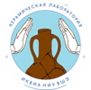 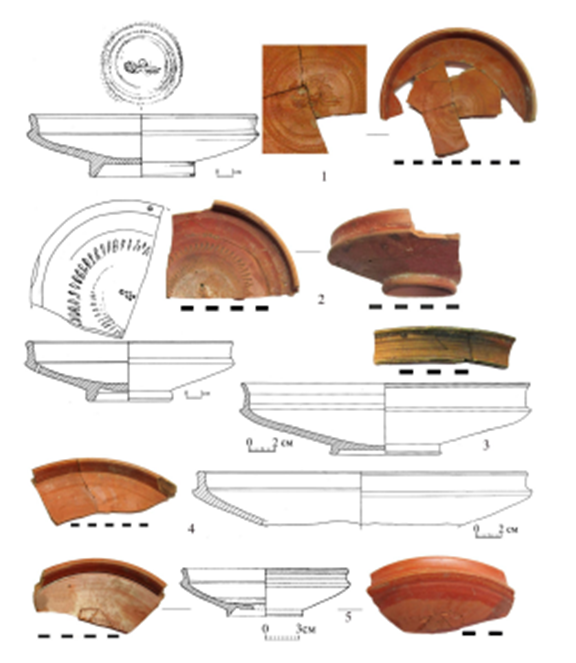 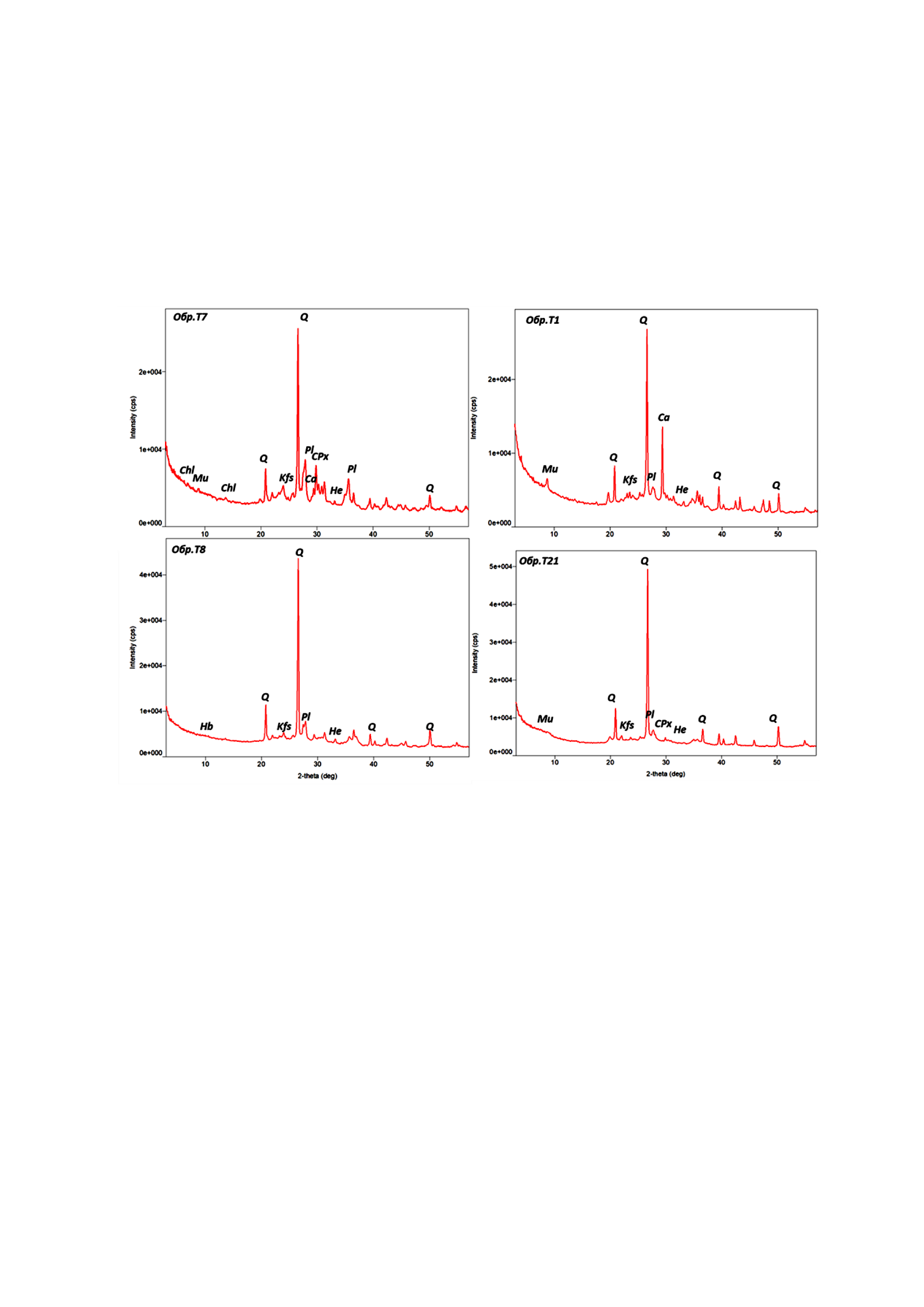 В результате лабораторных исследований, методом слепого анализа, удалось выделить и подтвердить титульные образцы, принадлежащие известным производящими центром - (ESC, Çandarli) FL19(6) и херсонесская стгтллата
Понтийская сигиллата распалась на две четко выделяющиеся группы материала.*

*Герасимова В. В., Клочко А. А., Косоруков В. Л. Опыт типизации краснолаковой керамики на основа-нии данных рентгенофазового анализа (на материале из подвала II в.н.э. городской площади цитадели Танаиса). // Материалы по археологии и истории античного и средневекового Причерноморья. 2024. № 16. (в печати)
Фотографии: Науменко С.А.; Рисунки: Беспалая Н.; Обработка: Герасимова В.В.; Диаграмма: Клочко А.А, Косоруков В.Л.
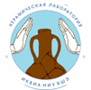 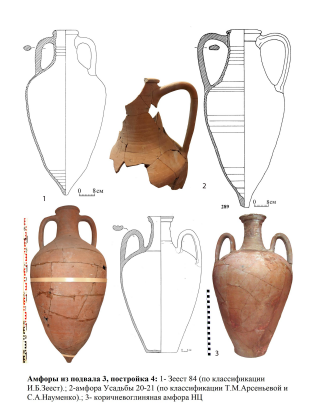 АМФОРНЫЙ МАТЕРИАЛ ИЗ 
ПОДВАЛА 3 ПОСТРОЙКИ 4
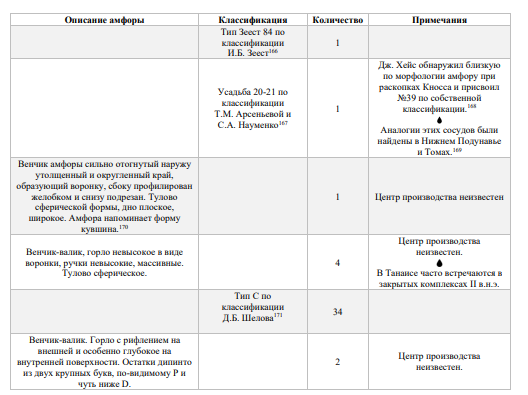 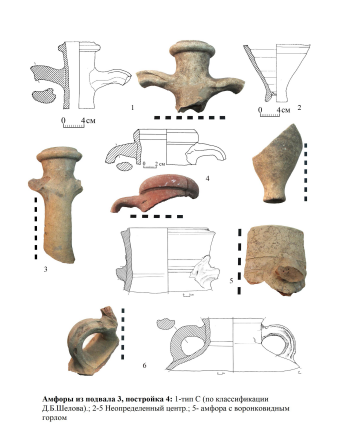 Фотографии: Науменко С.А.; Рисунки: Беспалая Н.; Обработка: Герасимова В.В.
Подвал АГ
Подвал АГ – особенность закрытого комплекса в однородности материала: краснолаковая керамика (ESC, Çandarli) трех типов: FH3.; FH4.; FH5 (Конец II – первая четверть III вв.н.э). Общее число сосудов: 32 единицы.
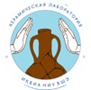 Фотографии: Герасимова В.В.; Рисунки по Арсеньевой Т.М.; Обработка: Науменко С.А.
Подвал МБ
Подвал МБ -  особенность закрытого комплекса в двух этапах его существования.  Первый этап: (Pontic.sig.); FI, FIV, FV. Второй этап существования: (Pontic.sig).; FVI, FII. (Herson.sig).; Форма 4, форма 4. Дата первого этапа:  конец I -  начало II вв.н.э. Дата второго этапа: первая половина III в.н.э. Общее число сосудов: 42 единицы.
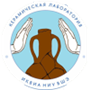 Фотографии и обработка: 
Герасимова В.В, Науменко С.А.
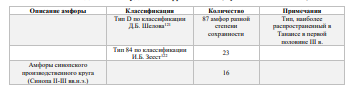 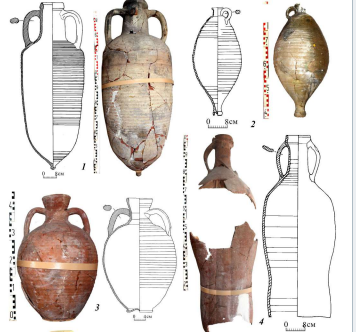 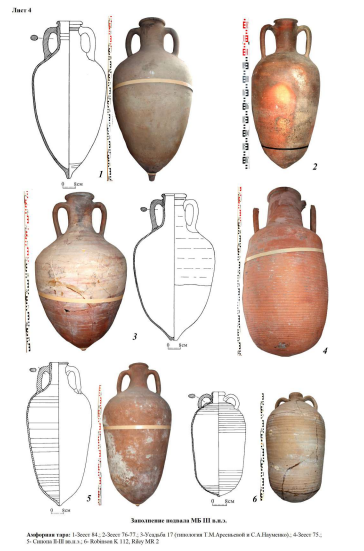 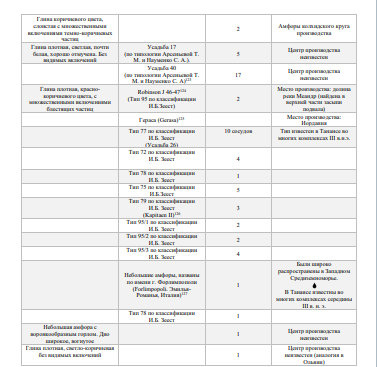 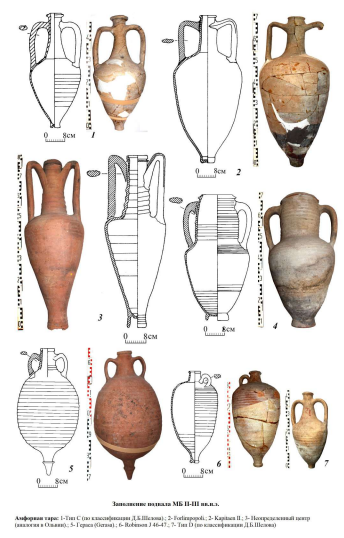 Фотографии: Науменко С.А. Рисунки: Беспалая Н. Обработка: Герасимова В.В.
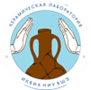 Новые, Редкие и формы - подражания понтийской сигиллаты в Танаисе I-III вв.н.э.
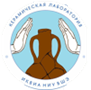 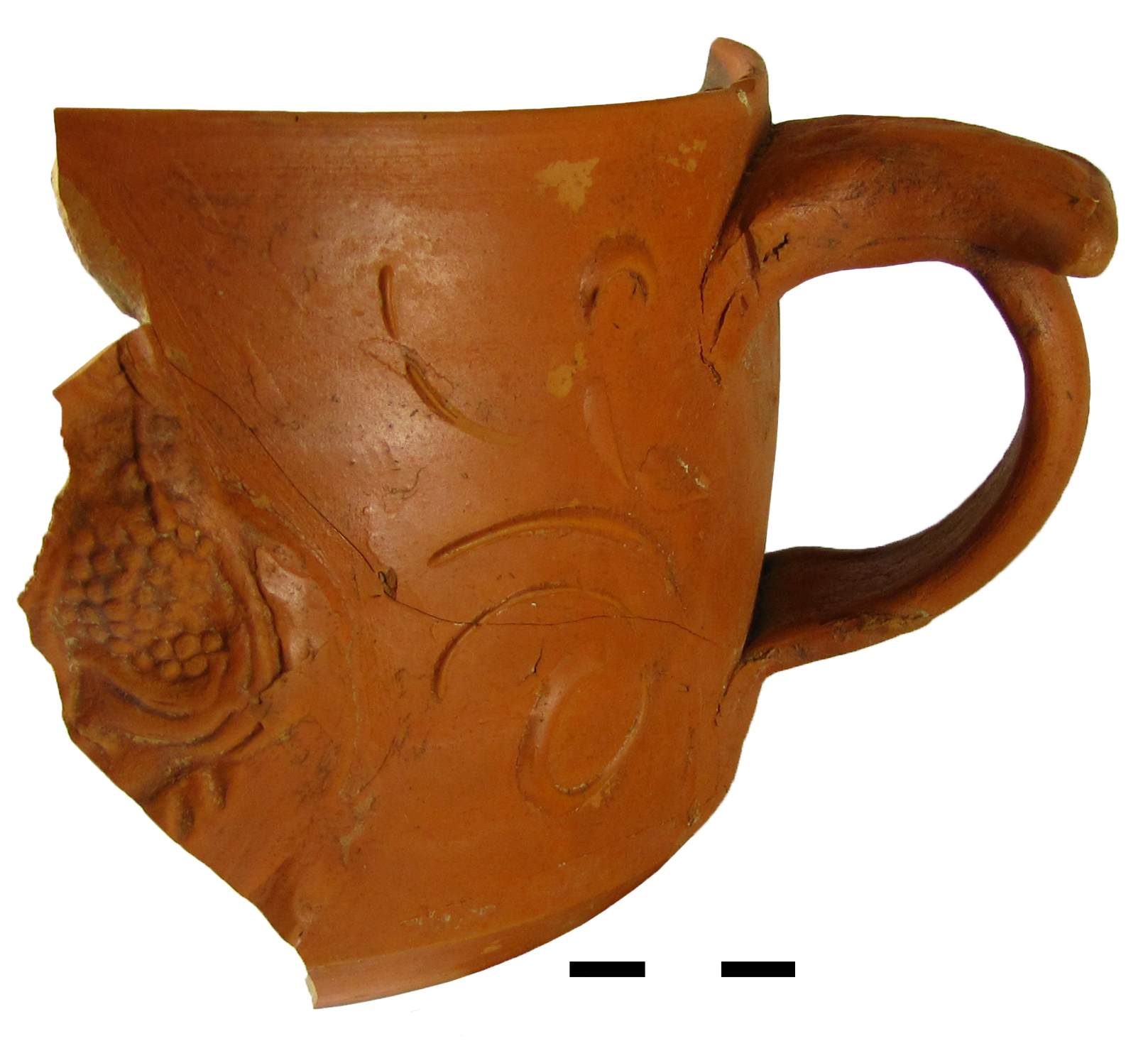 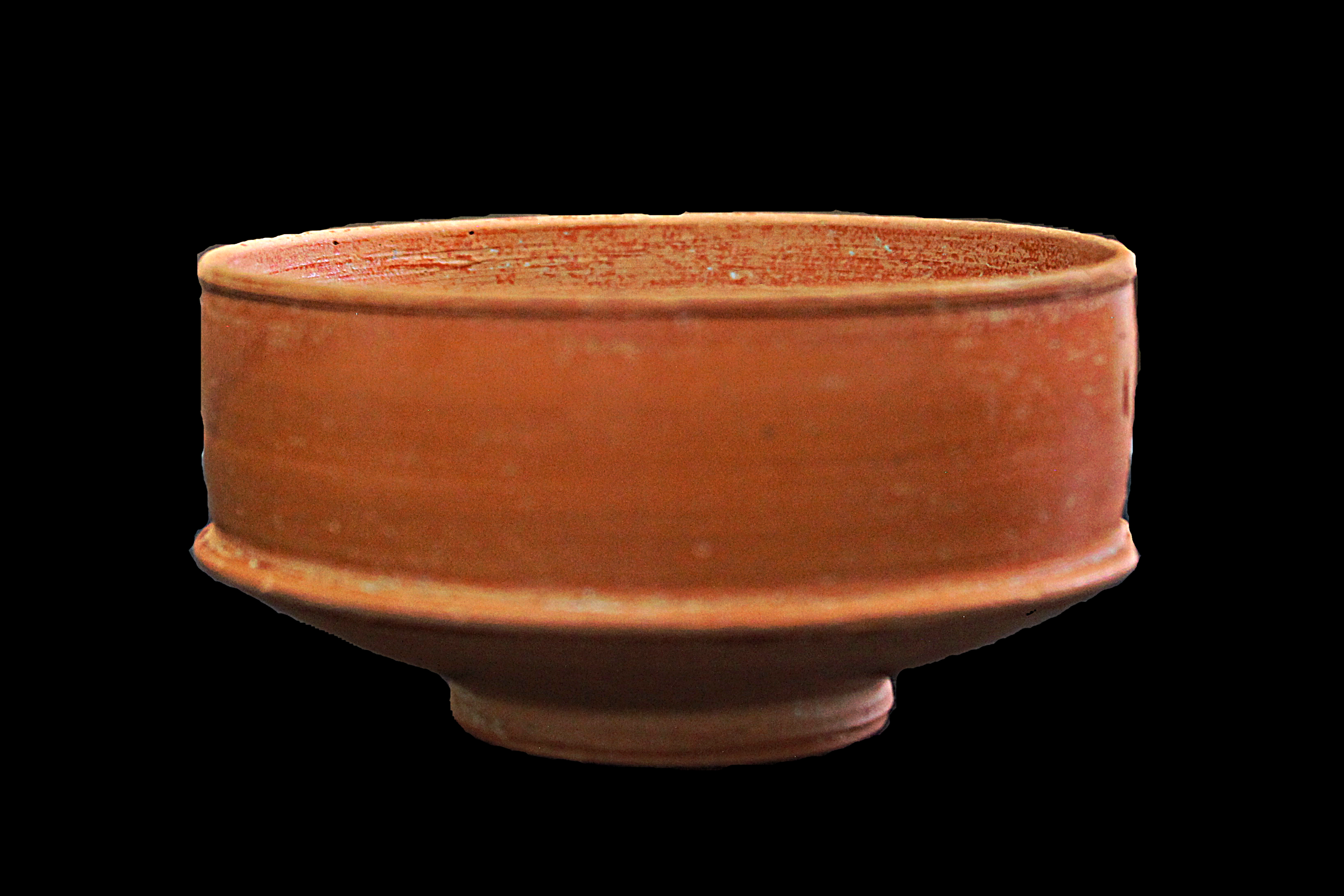 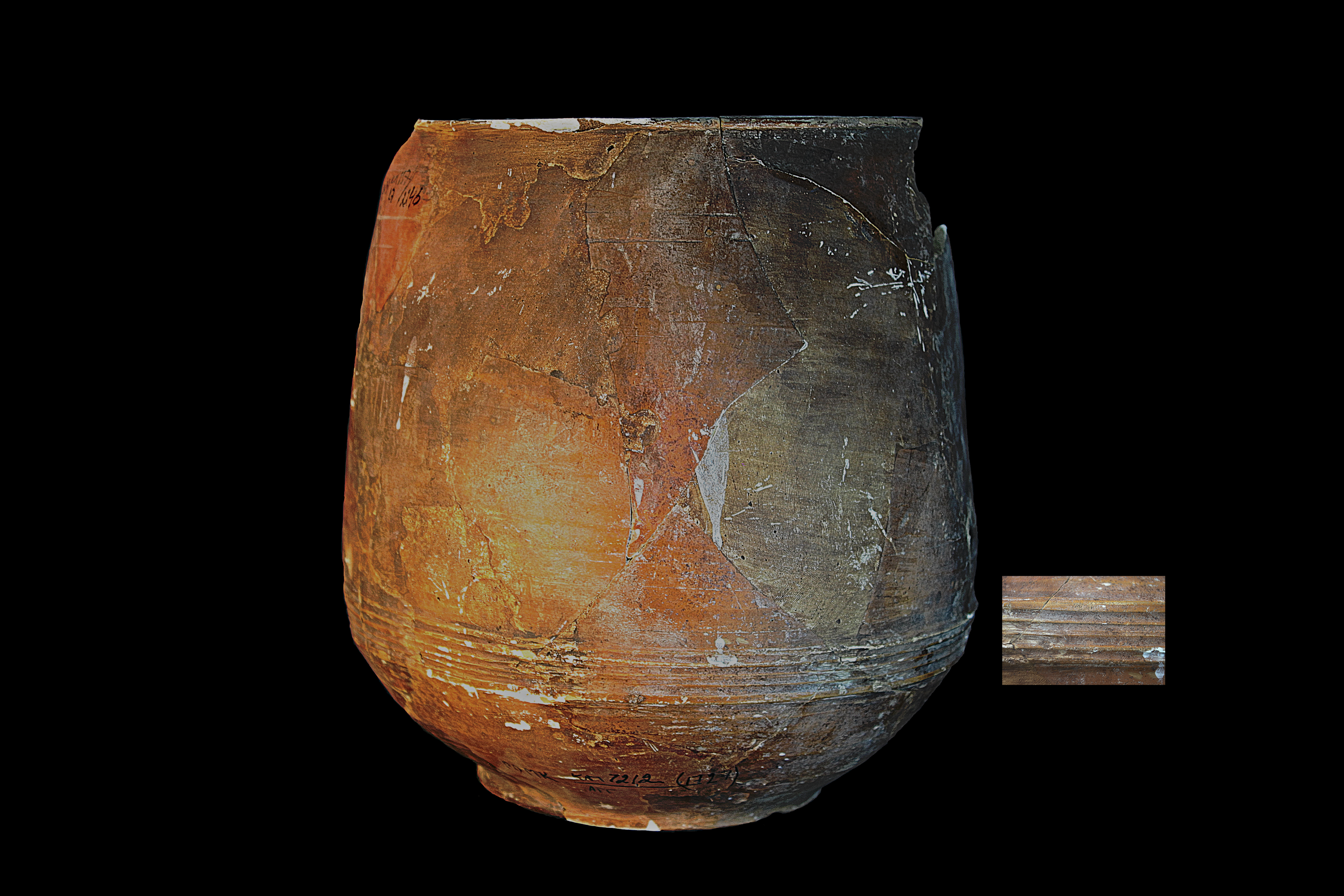 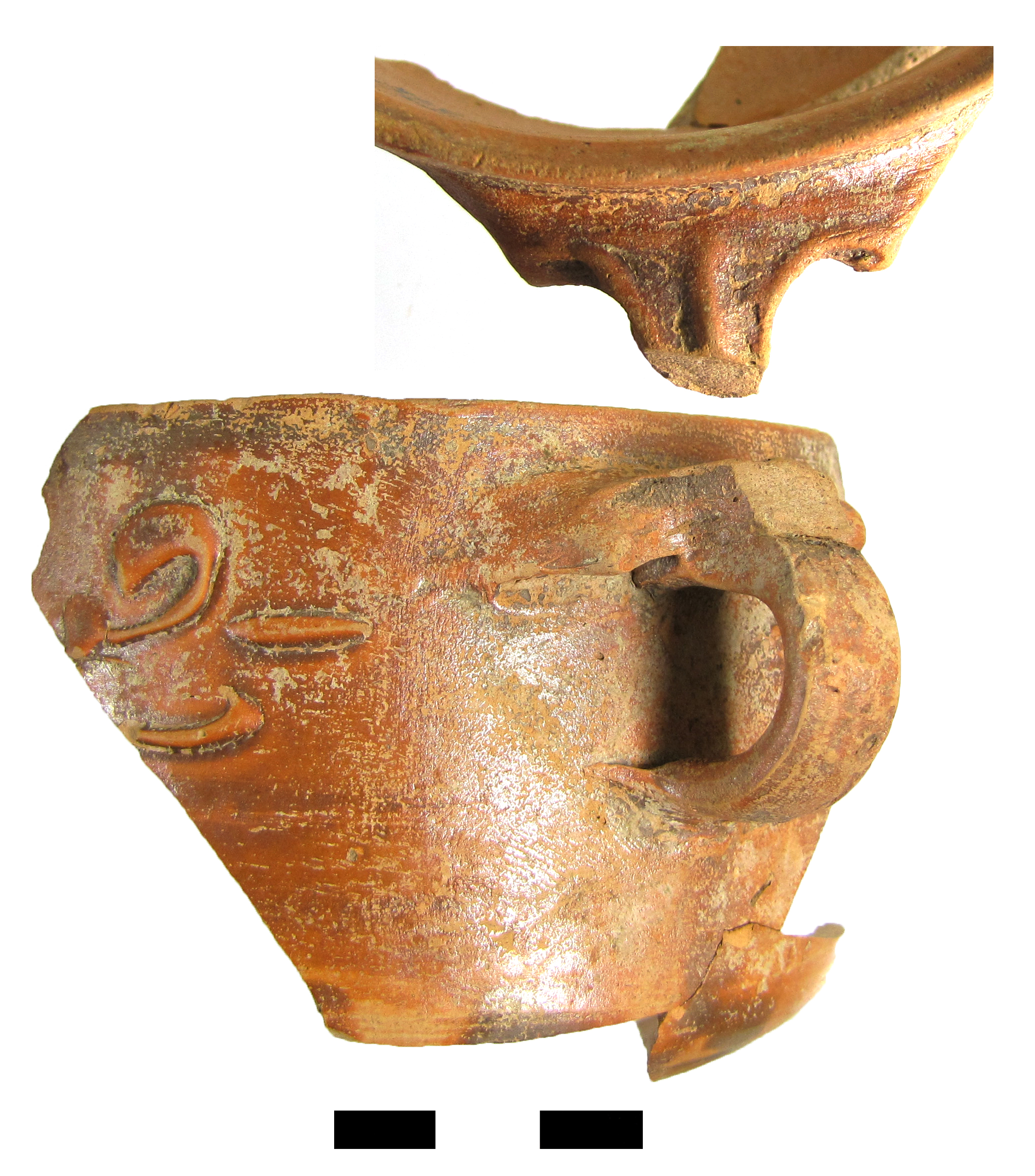 Подражание ESB Forma 65 -вторая половина I в.н.э.
 (J.Hayes)/ Pont. Найдена в могиле II в.н.э.
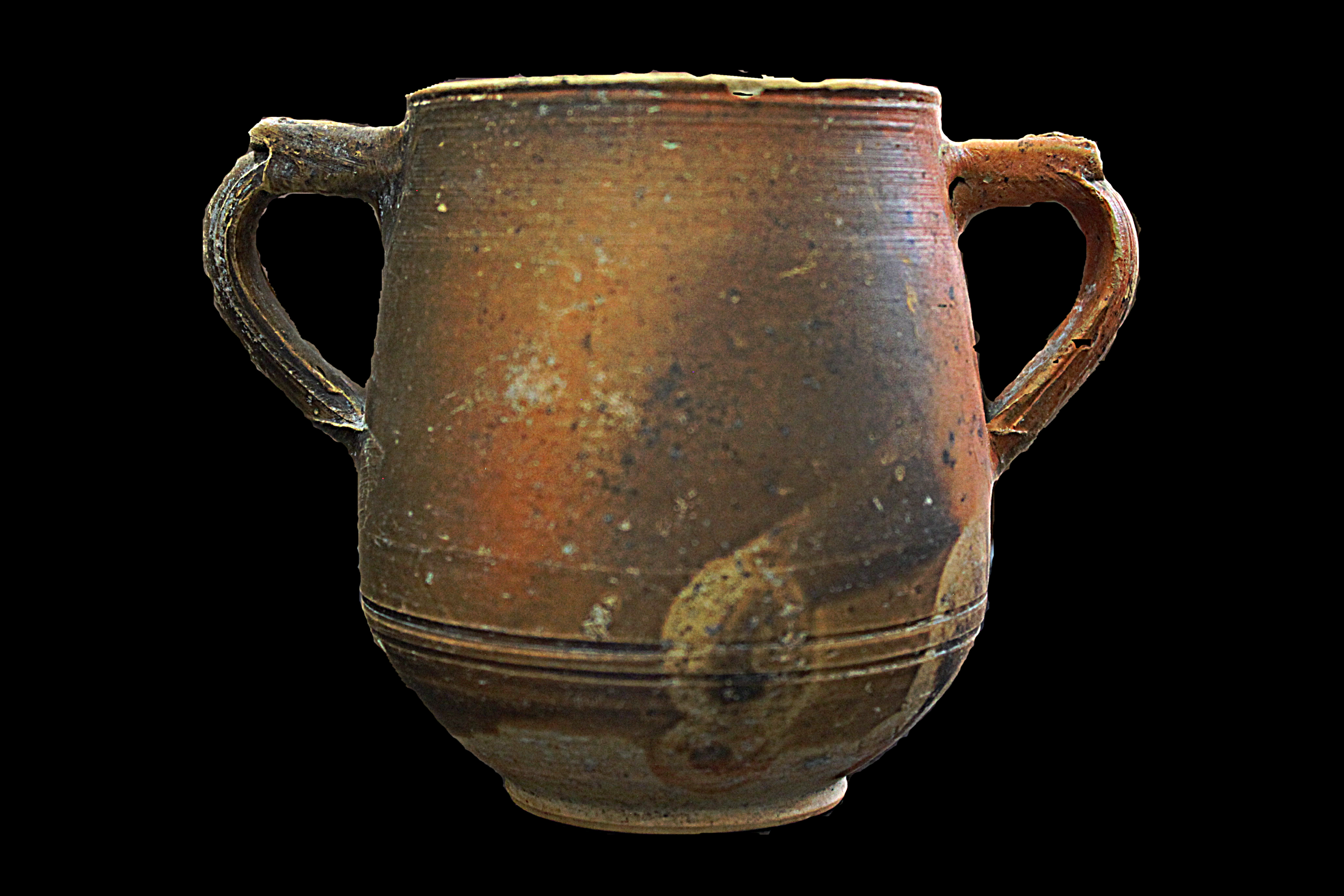 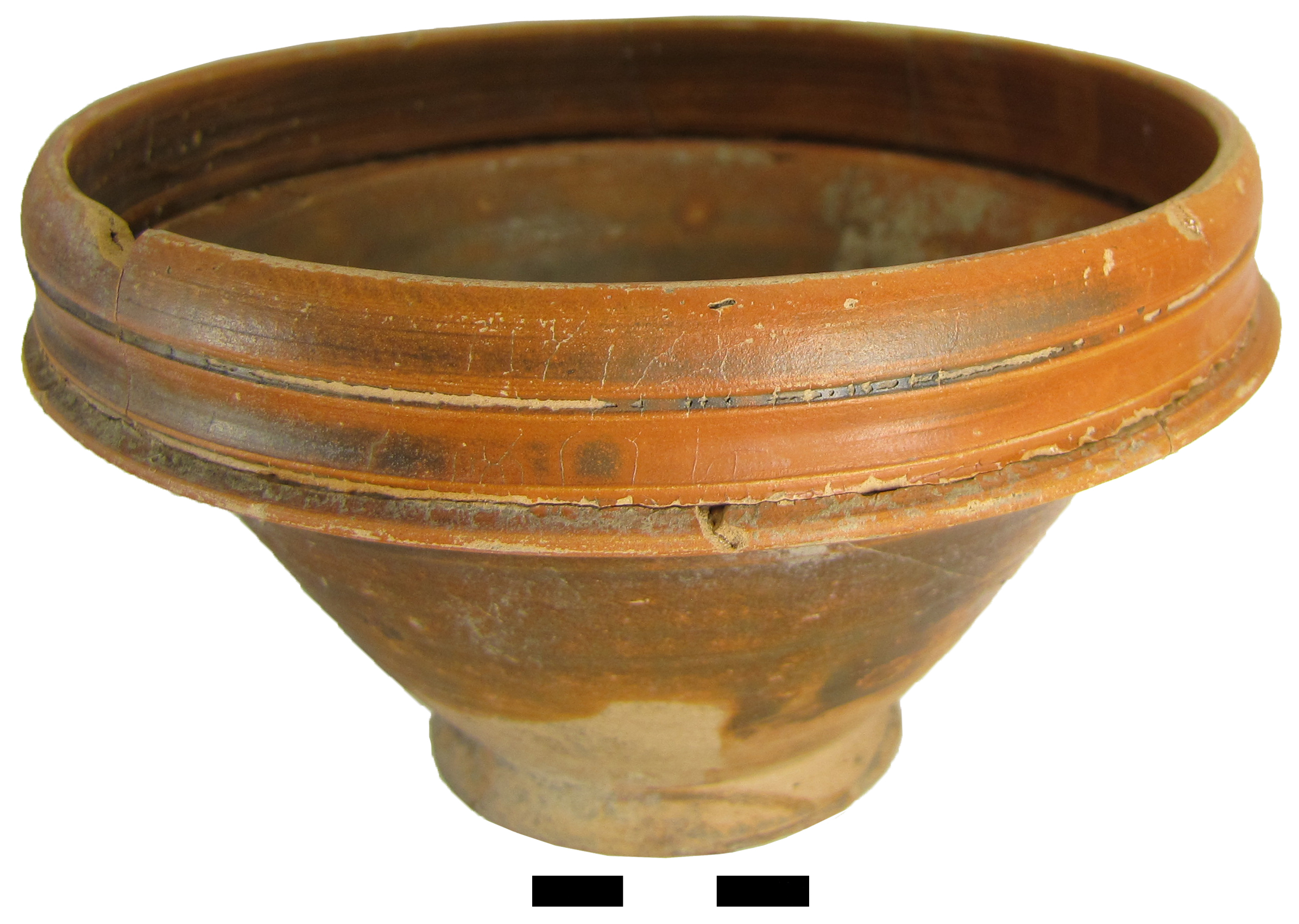 Большой вариант (Высота: 18,3 см.)  и классический вид кубка(Высота: 12 см) Форма 34.2. (Кат.253) конец II - первая половина III вв.н.э. Д.В. Журавлев
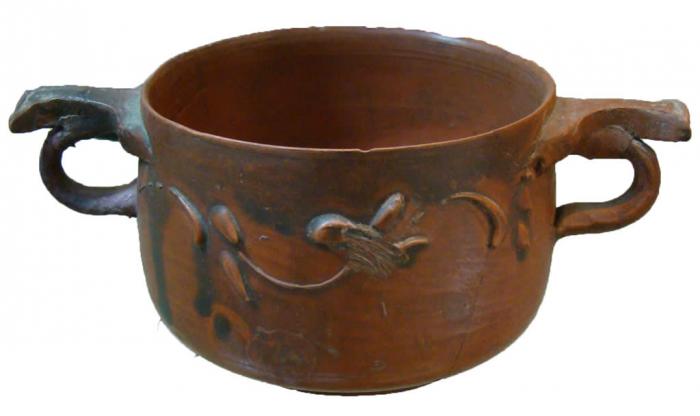 Канфары формы Xb (J.Hayes). Большие варианты (Высота: 15 см, д.венчика: 10-12 см.) 
Классический вид (Высота: 7,8 см, д.венчика: 6,2 см.)
Подражание ESB Form 70 -конец I - первая четверть II вв.н.э./ Pont. Найдена в могиле конца I  в.н.э.
Фотографии: Беспалый Г.Е, Герасимова В.В, Науменко С.А.
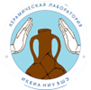 Новые формы понтийской сигиллаты, найденные в танаисе
Фотографии: Беспалый Г.Е.; Галаев Ш.Ш.
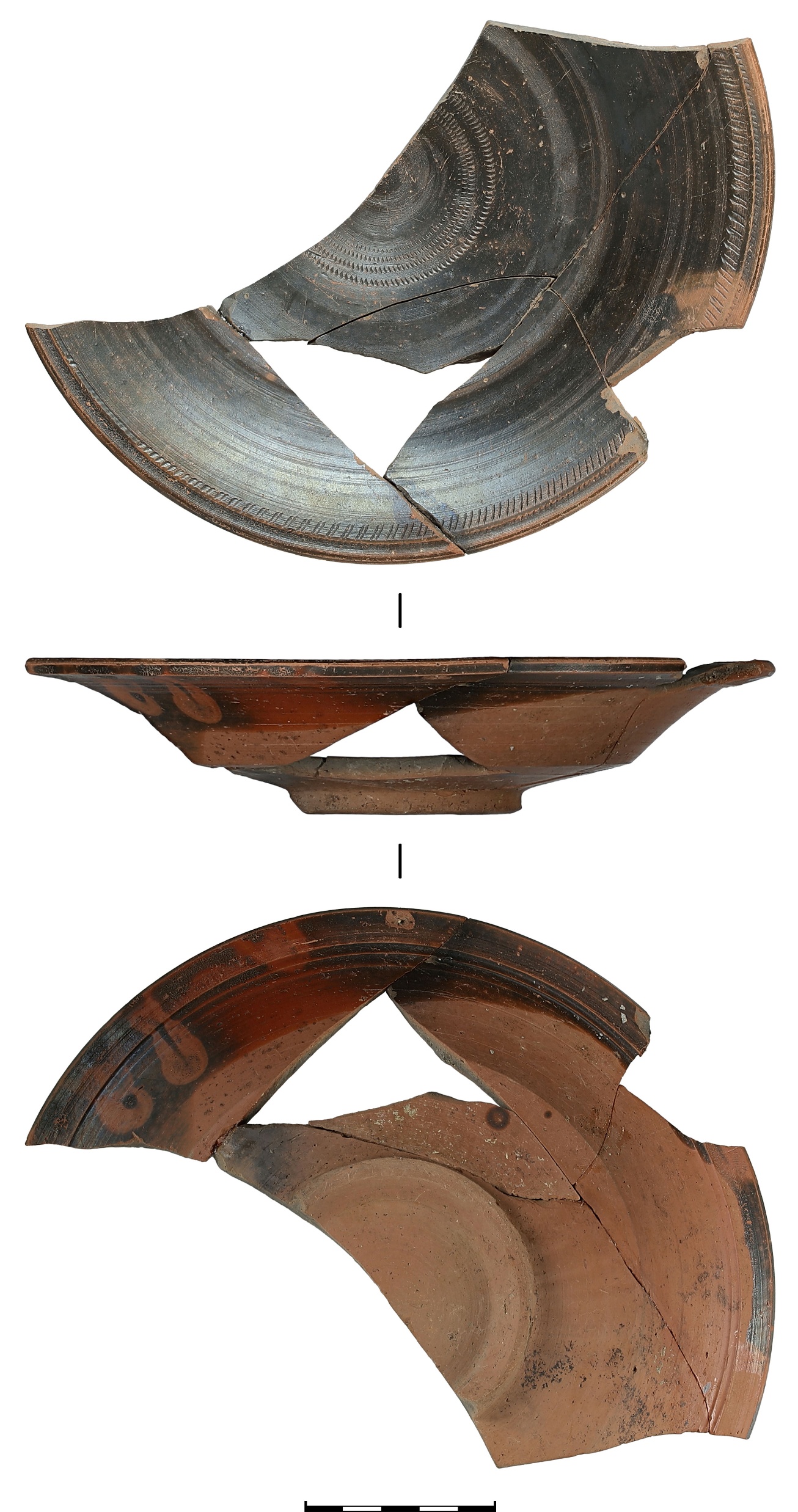 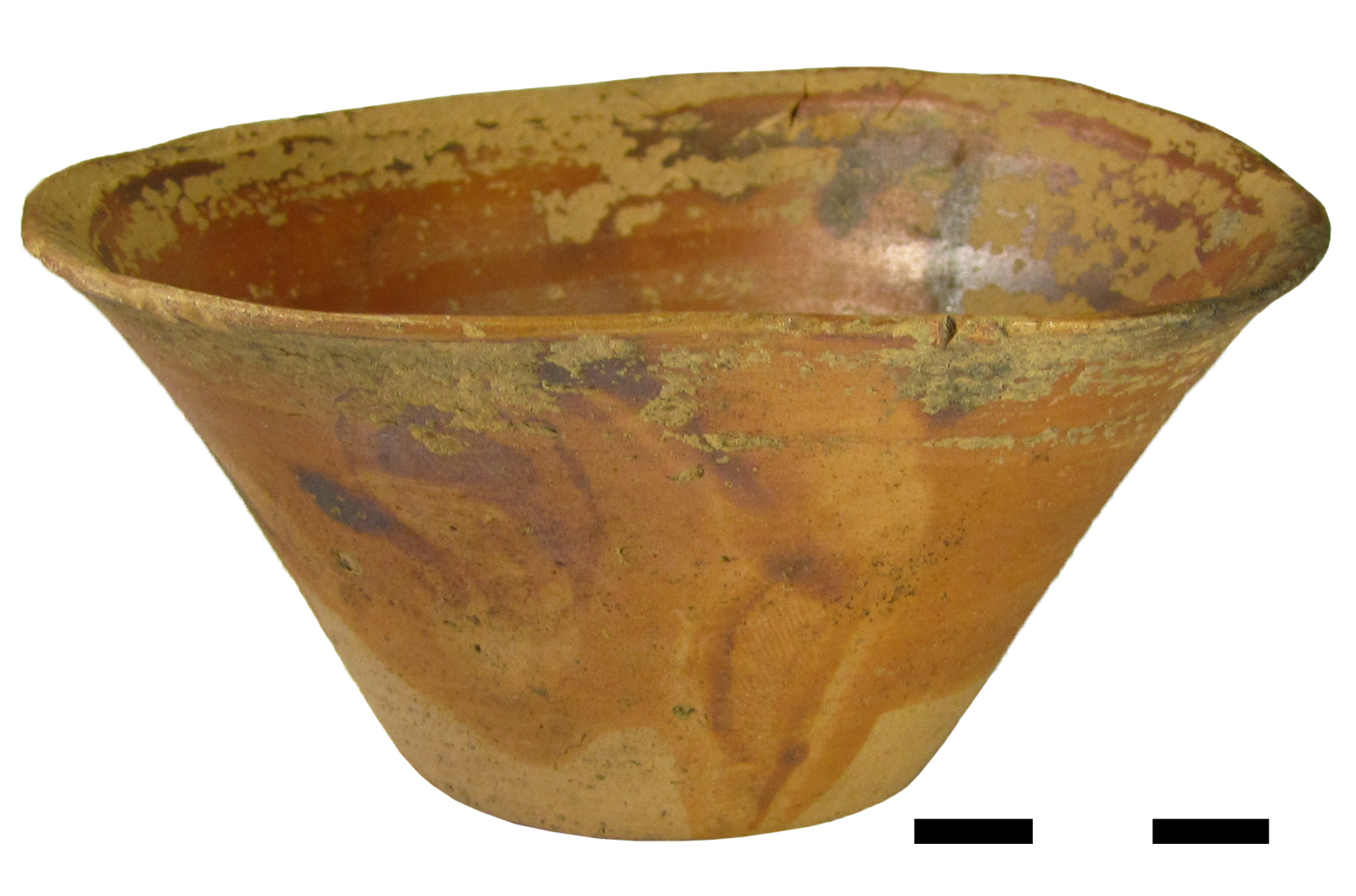 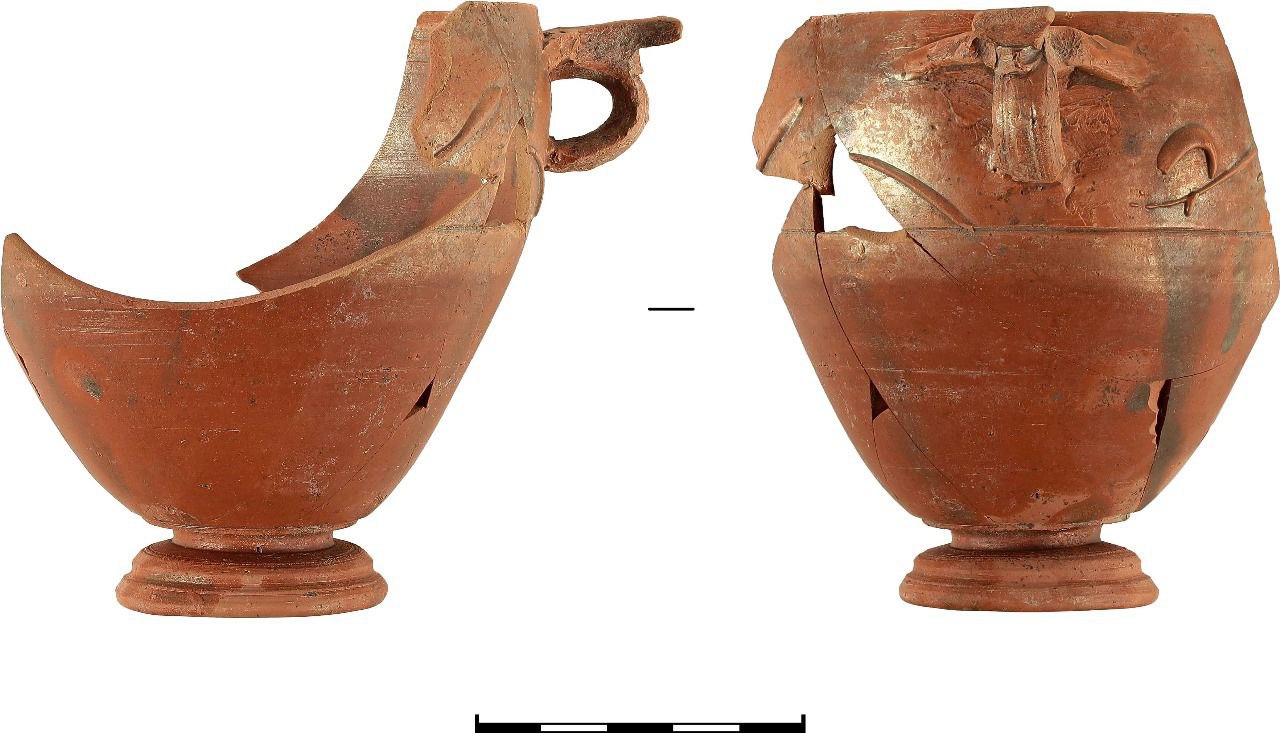 В Танаисе обнаружена в слое ½ часть блюда. 
Прямая аналогия происходит из Горгиппи. Хозяйственная Яма 103 с найденной на дне монетой 
Луция Вера (161-169 гг.н.э.)
Близка по форме тулова к Форме 5 (Кат.128) Д.В.Журавлев.(Вт.пол. II в.н.э.) 
Найдена в могиле II в.н.э.
В Танаисе найдена в слое ¼ часть нижней части кубка. Прямая аналогия происходит из Горгиппии, помещение 24 В помещении обнаружены коричневоглиняные амфоры I-II вв.н.э..
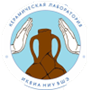 Редкие формы Çandarli I в.н.э.   в Танаисе
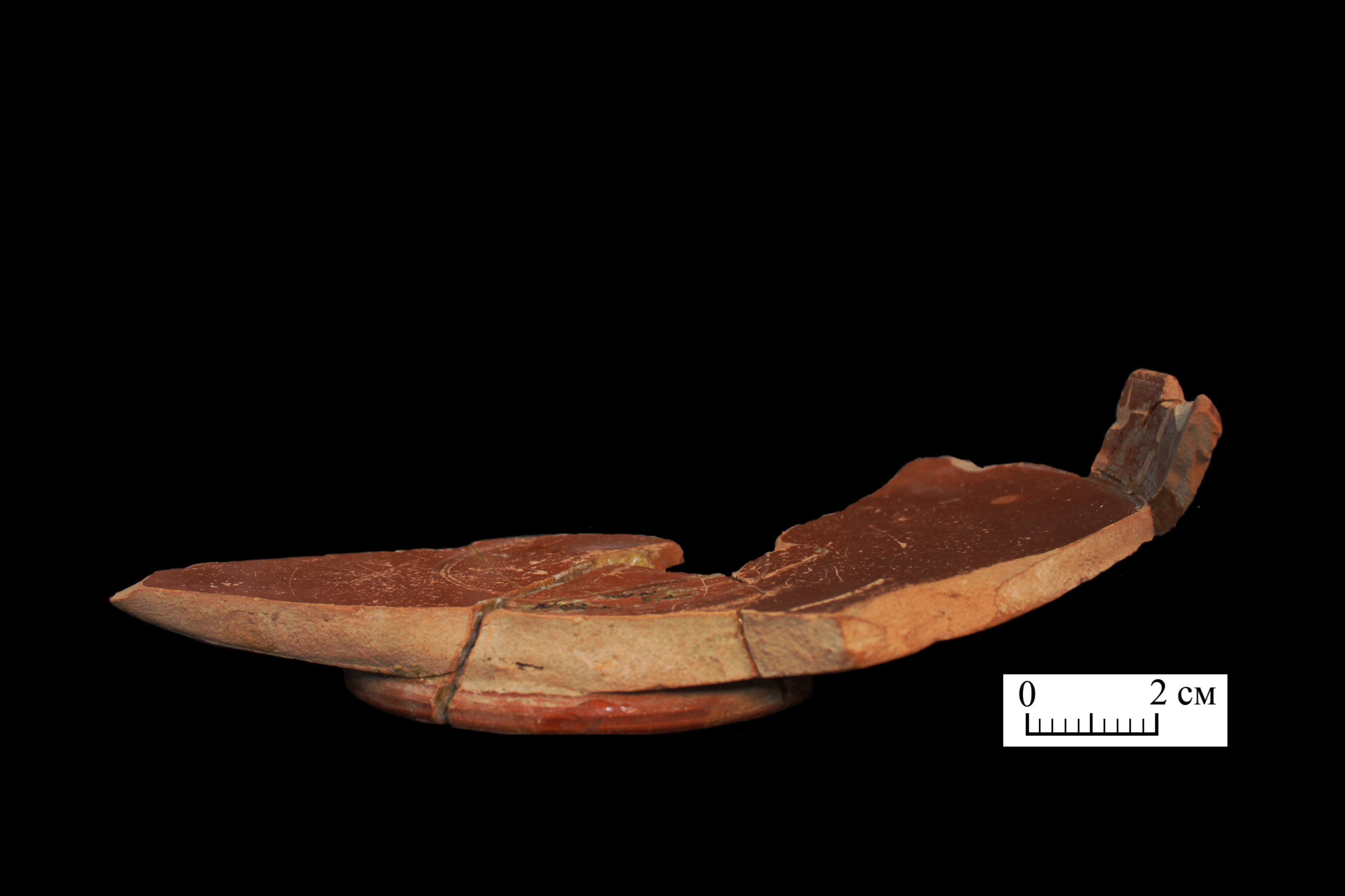 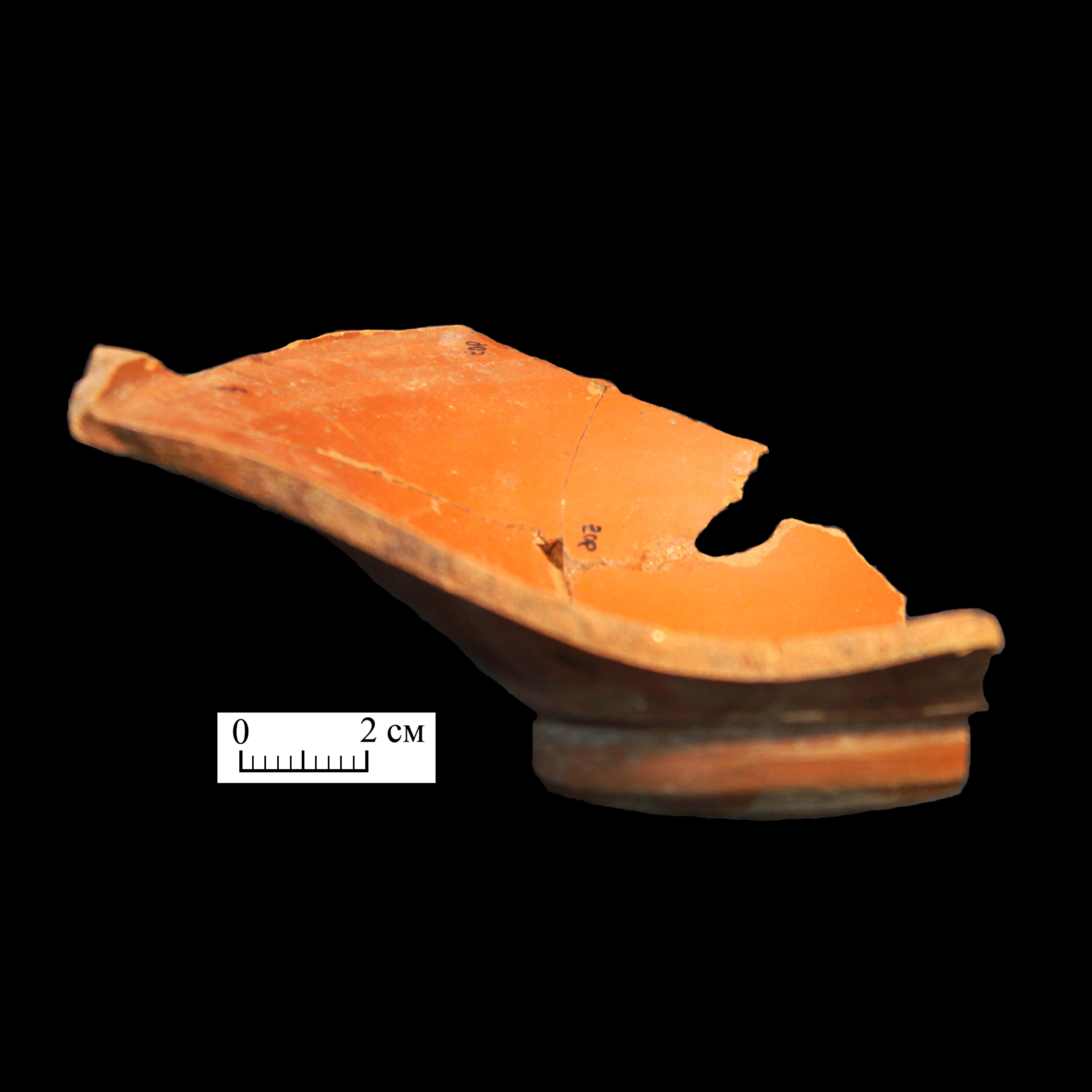 FL6- конец I в.н.э.
FA6b (8) – August 63 г.до н.э.-14 н.э.
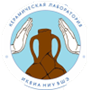 Герасимова В.В.©
Система путей поступления краснолаковой посуды в Танаис I вв.до н.э. – IV в.н.э.
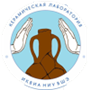 Спасибо за внимание.
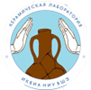